מערכת שידורים לאומית
Free to Be You and Me
High School - 5 points
Leah Doryoseph
Today we are going to learn
History
the project
Famous Musicians Involved
Marlo Thomas
Mel Brooks
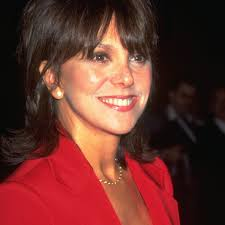 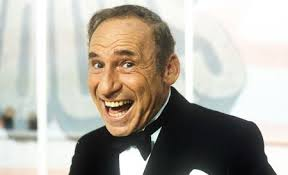 Michael Jackson
Dionne Warwick
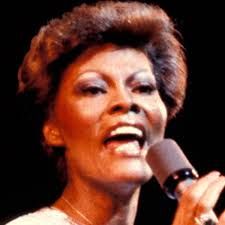 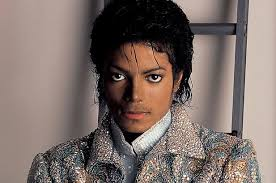 and many, many more!
[Speaker Notes: Photo Credits: 
Marlo Thomas: https://img.promipool.com/www-promipool-de/image/upload/c_fill,h_1200,w_1200/q_auto:eco/f_jpg/Marlo_Thomas_191025_4_g8akqecqe2
Mel Brooks: https://i.axs.com/2018/09/59549-optimized_5b980c7bae1c7.jpg
Michael Jackson: https://static.billboard.com/files/stylus/100232-michael_jackson2_617_409-compressed.jpg
Dionne Warwick: https://www.biography.com/.image/t_share/MTE1ODA0OTcxODE3NzMxNTk3/dionne-warwick-9524457-1-402.jpg

Marlo Thomas	
Alan Alda		
Harry Belafonte	
Mel Brooks	
Rita Coolidge
Billy De Wolfe	
Roberta Flack	
Roosevelt Grier	
Michael Jackson	
Kris Kristofferson	
Bobby Morse	
The New Seekers
Tom Smothers	
Cicely Tyson	
The Voices of East Harlem	
Dionne Warwick	
Peter DuPre	
Dustin Hoffman	
Stuart Pankin	
June Angela	
Carol Channing	
Rafer Johnson	
Ron Marshall
Diana Sands 
Carole Hart	
Norman Steinberg]
Brainstorm
What do you think the title means?
 “Free to be you and me”
טקסט לדוגמה
be yourself
Freedom
individuality
don't tell me who to be
we are the same
or ...
Let’s watch:
[Speaker Notes: https://youtu.be/_26FOHoaC78   - without lyrics]
Phrasal Verbs
from the song
Free To Be You And Me
Literal Translations: 
مجانا لتكون لي ولكم
חופשי להיות אתה ואני
Figurative Meanings: 
We can be ourselves
there are no limits on us
no one can tell us who to be
[Speaker Notes: majana litakun li walakum
hofshi lihiot ata v’ani]
from where we are
Literal Translations: 
من أين نحن
מאיפה שאנחנו נמצאים
Figurative Meanings: 
from our point of view
starting here
take my hand
Literal Translations: 
خذ بيدي
קח את ידי
Figurative Meanings: 
be with me
trust me
we are together
his own man / her own woman
Literal Translations: 
رجله / امرأتها
 האיש שלו / אישה שלה
Figurative Meanings: 
be yourself 
be an individual 
don’t let anyone tell you who you are
lend your voice
Literal Translations: 
تضفي صوتك
להשאיל את קולך
Figurative Meanings: 
tell others that you agree
speak out 
join the crowd
come along
Literal Translations: 
تعال
בוא איתי
Figurative Meanings: 
join me
come with me
do what I am doing
come with me
Literal Translations: 
تعال معي
בוא איתי
Figurative Meanings: 
trust me
we are together
follow me and my ideas
to a land
Literal Translations: 
إلى أرض
לארץ
Figurative Meanings: 
to a place
to a different country 
to an open space 
destination unknown
Listen Again
Now that we know the words
Analysis
What is the story here? 
What is the message? 
How does this apply to “me”?
Write your own ideas
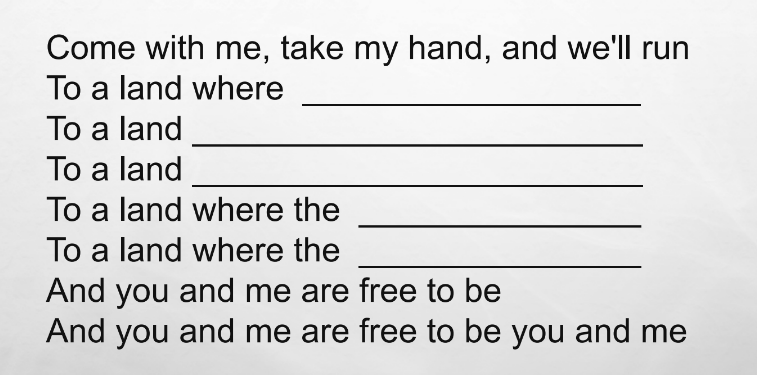 Leah’s sample
there is no virus
where schools are open 
where we can meet our friends
virus is gone
people are free
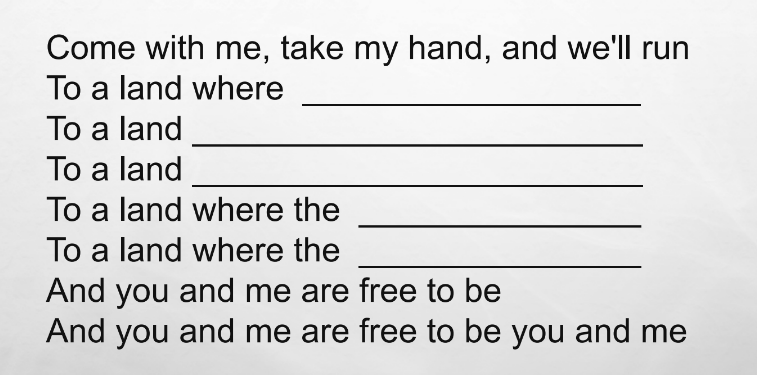 Your turn copy this
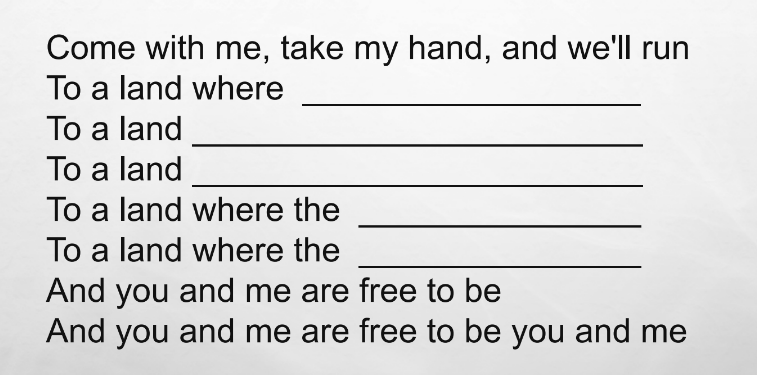 Grammar Note
relative pronoun
where
Relative Pronouns
Give more information about the subject
where - not a question; it tells us the location of …
Let’s go to the park. (which park?)
Let’s go to the park where the swings are.
Let’s go to a park where we can walk the dog. 
Do you remember the trip, (please be more specific)
  where we saw the big statue?
Find a place where you can wash your hands!
[Speaker Notes: do I have time? 
Should I add more here? or pull this into next lesson and expand.]
Relative Pronouns
Listen and Write
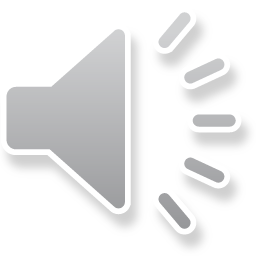 [Speaker Notes: https://youtu.be/_26FOHoaC78]
Welcome Back!Free to Be You and Me
High School - 5 points
Leah Doryoseph
Today we are going to learn
Review - your song
structure of a song 
review vocabulary
imaginative writing
Your turn
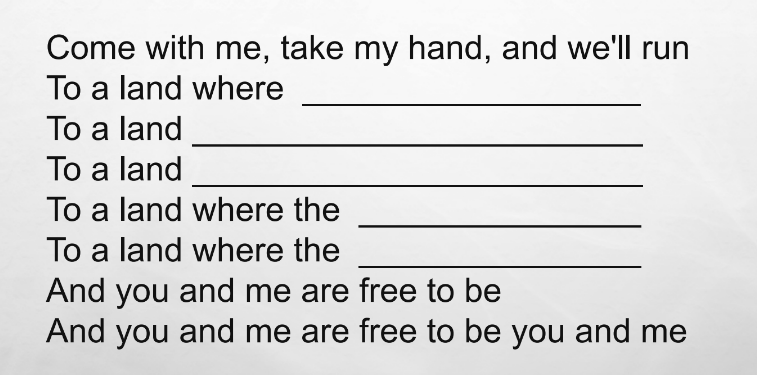 [Speaker Notes: OK, time to share
No, don’t all sing at once
Yes, I like that one … we don’t have the time or method to share them all right now … sing them to your family, friends, record yourself and send it to your teacher]
Structure of a Song
There's a land that I see where the children are free
And I say it ain't far to this land from where we are
Take my hand, come with me, where the children are free
Come with me, take my hand, and we'll live

In a land where the river runs free
In a land through the green country
In a land to a shining sea
And you and me are free to be you and me

I see a land bright and clear, and the time's comin' near
When we'll live in this land, you and me, hand in hand
Take my hand, come along, lend your voice to my song
Come along, take my hand, sing a song

For a land where the river runs free
For a land through the green country
For a land to a shining sea
For a land where the horses run free
And you and me are free to be you and me

Every boy in this land grows to be his own man
In this land, every girl grows to be her own woman
Take my hand, come with me where the children are free
Come with me, take my hand, and we'll run

To a land where the river runs free
To a land through the green country
To a land to a shining sea
To a land where the horses run free
To a land where the children are free
And you and me are free to be
And you and me are free to be
And you and me are free to be you and me
[Speaker Notes: Stanza - like a paragraph - set of lines grouped with meaning
Verse - the story of the song 
Chorus - the repeated emphasis (makes singing along easier) 
Tune - the music which goes with the words
Melody - the basic “sentence” of the song (what gets stuck in your head)
Harmony - added variation to enrich the song]
Structure of a Song
Verse
1st verse: 
There's a land that I see where the children are free
And I say it ain't far to this land from where we are
Take my hand, come with me, where the children are free
Come with me, take my hand, and we'll live
prediction
plan
[Speaker Notes: In the first half we worked on the chorus - the part which repeats between the verses
The verses often tell the story

Prediction - and a plan to fullfil it]
Structure of a Song
continue the story
2nd verse: 
I see a land bright and clear, and the time's comin' near
When we'll live in this land, you and me, hand in hand
Take my hand, come along, lend your voice to my song
Come along, take my hand, sing a song
prediction
plan
[Speaker Notes: In the first half we worked on the chorus - the part which repeats between the verses
The verses often tell the story

Prediction - and a plan to fullfil it]
Structure of a Song
lead into the ending
3rd verse: 
Every boy in this land grows to be his own man
In this land, every girl grows to be her own woman
Take my hand, come with me where the children are free
Come with me, take my hand, and we'll run
prediction
plan
[Speaker Notes: In the first half we worked on the chorus - the part which repeats between the verses
The verses often tell the story

Prediction - and a plan to fullfil it]
Let’s watch and listen again:
[Speaker Notes: https://youtu.be/_26FOHoaC78   - without lyrics]
review vocabulary
from the song
Free To Be You And Me
Literal Translations: 
مجانا لتكون لي ولكم
חופשי להיות אתה ואני
Figurative Meanings: 
We can be ourselves
there are no limits on us
no one can tell us who to be
[Speaker Notes: majana litakun li walakum
hofshi lihiot ata v’ani]
From where we are
Literal Translations: 
من أين نحن
מאיפה שאנחנו נמצאים
Figurative Meanings: 
from our point of view
starting here
take my hand
Literal Translations: 
خذ بيدي
קח את ידי
Figurative Meanings: 
be with me
trust me
we are together
his own man / her own woman
Literal Translations: 
رجله / امرأتها
האיש שלו / אישה שלה
Figurative Meanings: 
be yourself 
be an individual 
don’t let anyone tell you who you are
lend your voice
Literal Translations: 
تضفي صوتك
להשאיל את קולך
Figurative Meanings: 
tell others that you agree
speak out 
join the crowd
come along
Literal Translations: 
تعال
בוא איתי
Figurative Meanings: 
join me
come with me
do what I am doing
come with me
Literal Translations: 
تعال معي
בוא איתי
Figurative Meanings: 
trust me
we are together
follow me and my ideas
to a land
Literal Translations: 
إلى أرض
לארץ
Figurative Meanings: 
to a place
to a different country 
to an open space 
destination unknown
Structure of a song
Task
Let’s roll it all together and write our own
Creative Writing
Creative Writing
Creative Writing
Creative Writing
Listen and Write
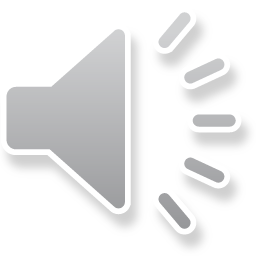 [Speaker Notes: https://youtu.be/_26FOHoaC78]
השימוש ביצירות במהלך שידור זה נעשה לפי סעיף 27א לחוק זכות יוצרים, תשס"ח-2007.אם הינך בעל הזכויות באחת היצירות, באפשרותך לבקש מאיתנו לחדול מהשימוש ביצירה, זאת באמצעות פנייה לדוא"ל  rights@education.gov.il